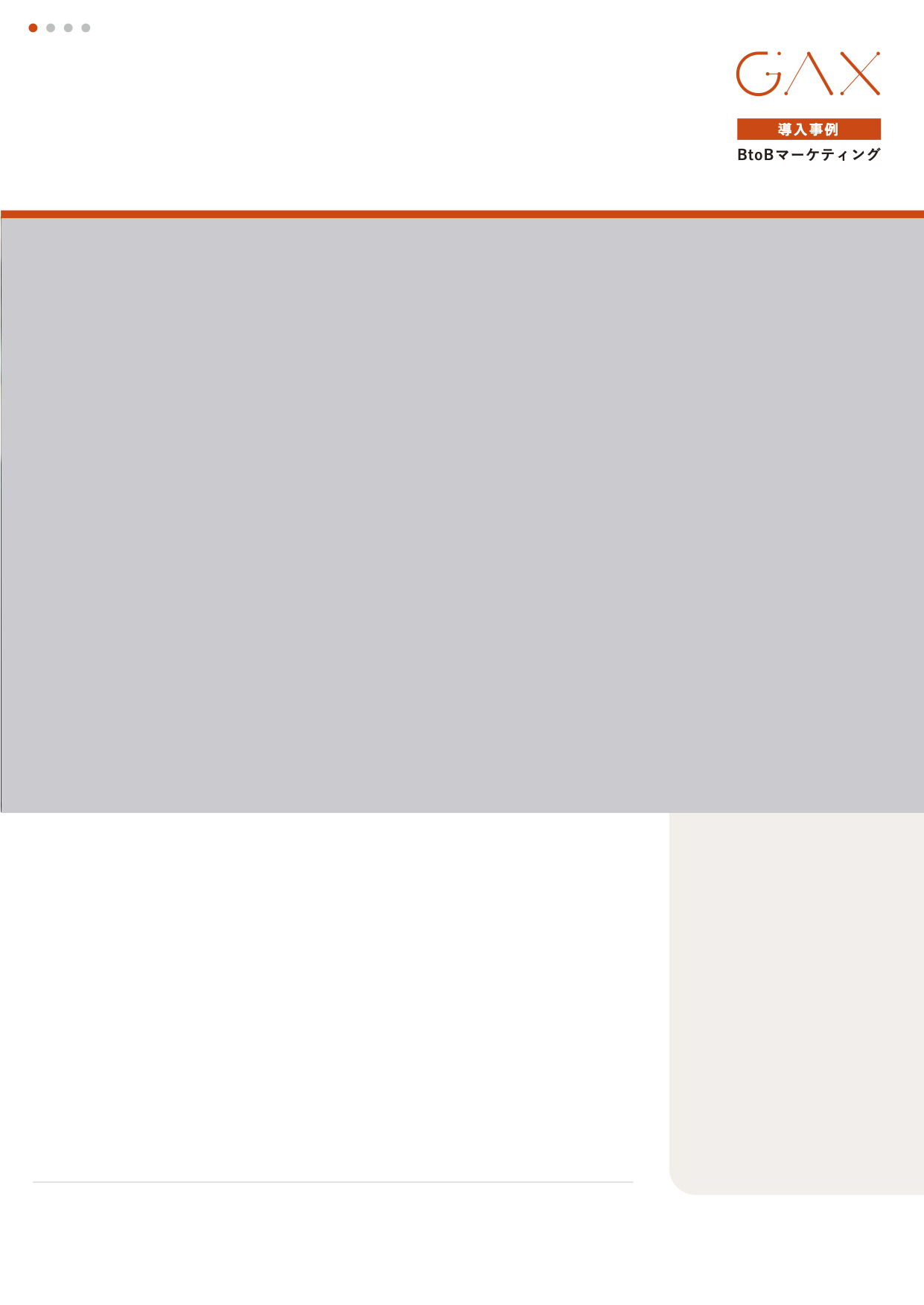 会社名 様
メインキャッチ　１行目
メインキャッチ　２行目
会社名
サブキャッチ（最大27文字）
会社のプロフィールを１３０文字ほど

どのような回しかかを
何をやっているのか？
どんな強みがあるのか？
ポイントキャッチ（最大20文字）
サブキャッチ（最大27文字）
ポイントキャッチ（最大20文字）
サブキャッチ（最大27文字）
設立
ポイントキャッチ（最大20文字）
URL
https://jp.aver.com/default.aspx
会社名 様が導入した「サービス名称」とは？

サービスの説明文を１行３０文字程度
２行以内で説明する文章を記載してください
導入事例：会社名 様
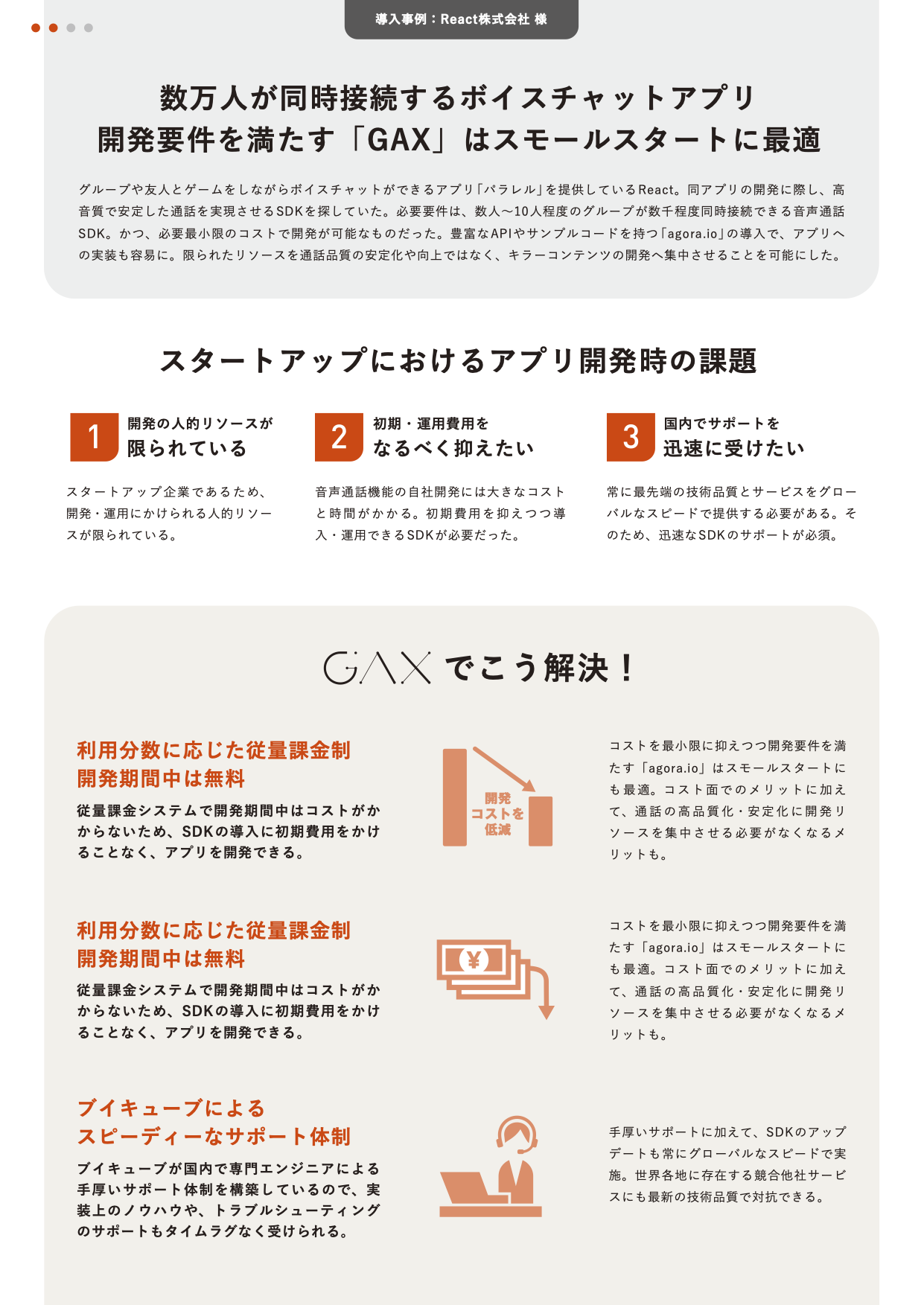 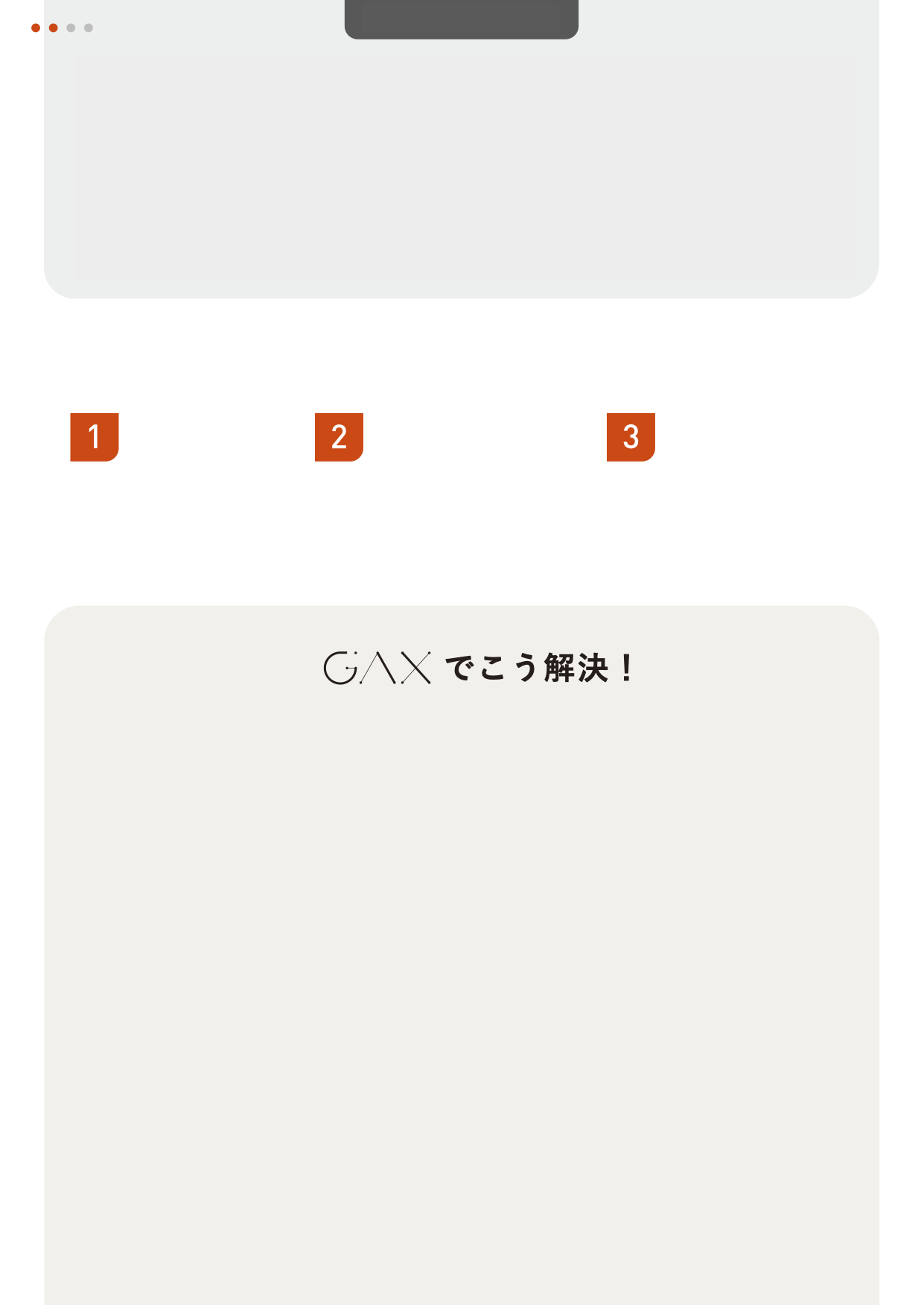 メインキャッチ（最大３０文字）１行目
メインキャッチ（最大３０文字）２行目
リード文（６０文字）１行目
リード文（６０文字）１行目
リード文（６０文字）１行目
リード文（６０文字）１行目
業務内容における課題
10〜13文字程度
10〜13文字程度
10〜13文字程度
8〜10文字程度
8〜10文字程度
8〜10文字程度
72文字程度
72文字程度
72文字程度
見出し最大１３文字
２行まで
図版
案
説明文２０文字　１行目
説明文２０文字　２行目
説明文２０文字　３行目
説明文２０文字　４行目
サブキャッチ２６文字　１行目
サブキャッチ２６文字　２行目
見出し最大１３文字
２行まで
説明文２０文字　１行目
説明文２０文字　２行目
説明文２０文字　３行目
説明文２０文字　４行目
図版
案
サブキャッチ２６文字　１行目
サブキャッチ２６文字　２行目
見出し最大１３文字
２行まで
説明文２０文字　１行目
説明文２０文字　２行目
説明文２０文字　３行目
説明文２０文字　４行目
図版
案
サブキャッチ２６文字　１行目
サブキャッチ２６文字　２行目
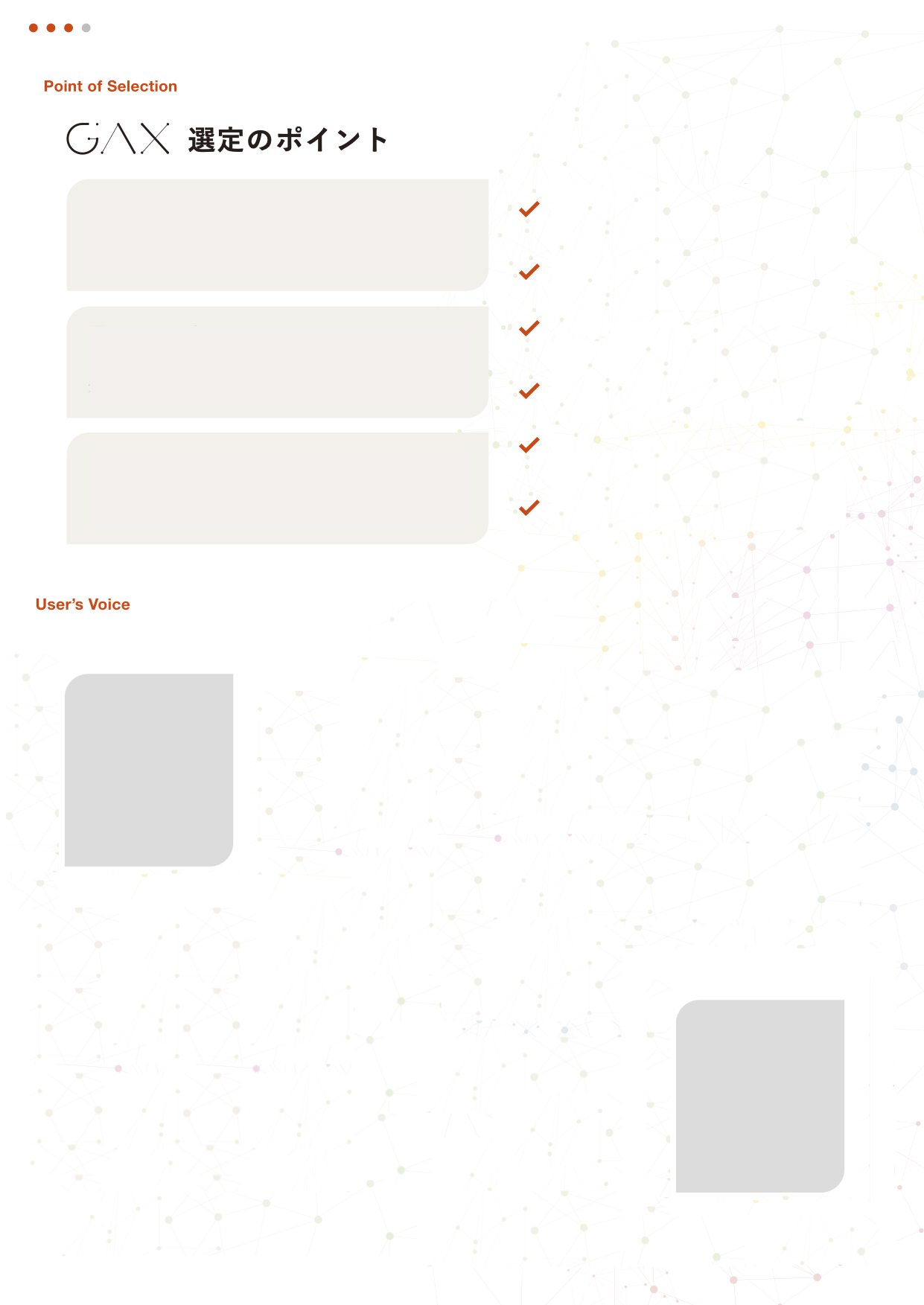 選定ポイントの　コメントの数は
↓ １つだけでもOKです
評価結果を１行、２０文字程
最大２行まで
ポイントキャッチ１３文字程度
２行
評価結果を１行、２０文字程
最大２行まで
24文字程度
評価結果を１行、２０文字程
最大２行まで
ポイントキャッチ１３文字程度
２行
24文字程度
評価結果を１行、２０文字程
最大２行まで
ポイントキャッチ１３文字程度
２行
24文字程度
インタビュー内容のメインメッセージ２５文字程度
いろはにほへと ちりぬるを わかよたれそ つねならむうゐのおくやま　けふこえて あさきゆめみし　ゑひもせすん。いろはにほへと ちりぬるを わかよたれそ つねならむうゐのおくやま　けふこえて あさきゆめみし　ゑひもせすん。

いろはにほへと ちりぬるを わかよたれそ つねならむうゐのおくやま　けふこえて あさきゆめみし　ゑひもせすん。いろはにほへと ちりぬるを わかよたれそ つねならむうゐのおくやま　けふこえて あさきゆめみし　ゑひもせすん。


いろはにほへと ちりぬるを わかよたれそ つねならむうゐのおくやま　けふこえて あさきゆめみし　ゑひもせすん。いろはにほへと ちりぬるを わかよたれそ つねならむうゐのおくやま　けふこえて あさきゆめみし　ゑひもせすん。

いろはにほへと ちりぬるを わかよたれそ つねならむうゐのおくやま　けふこえて あさきゆめみし　ゑひもせすん。いろはにほへと ちりぬるを わかよたれそ つねならむうゐのおくやま　けふこえて あさきゆめみし　ゑひもせすん。
会社名
役職名　姓　名 氏
インタビュー内容のメインメッセージ２５文字程度
インタビュいーは
１名から２名。
いろはにほへと ちりぬるを わかよたれそ つねならむうゐのおくやま　けふこえて あさきゆめみし　ゑひもせすん。いろはにほへと ちりぬるを わかよたれそ つねならむうゐのおくやま　けふこえて あさきゆめみし　ゑひもせすん。

いろはにほへと ちりぬるを わかよたれそ つねならむうゐのおくやま　けふこえて あさきゆめみし　ゑひもせすん。いろはにほへと ちりぬるを わかよたれそ つねならむうゐのおくやま　けふこえて あさきゆめみし　ゑひもせすん。


いろはにほへと ちりぬるを わかよたれそ つねならむうゐのおくやま　けふこえて あさきゆめみし　ゑひもせすん。いろはにほへと ちりぬるを わかよたれそ つねならむうゐのおくやま　けふこえて あさきゆめみし　ゑひもせすん。
会社名
役職名　姓　名 氏
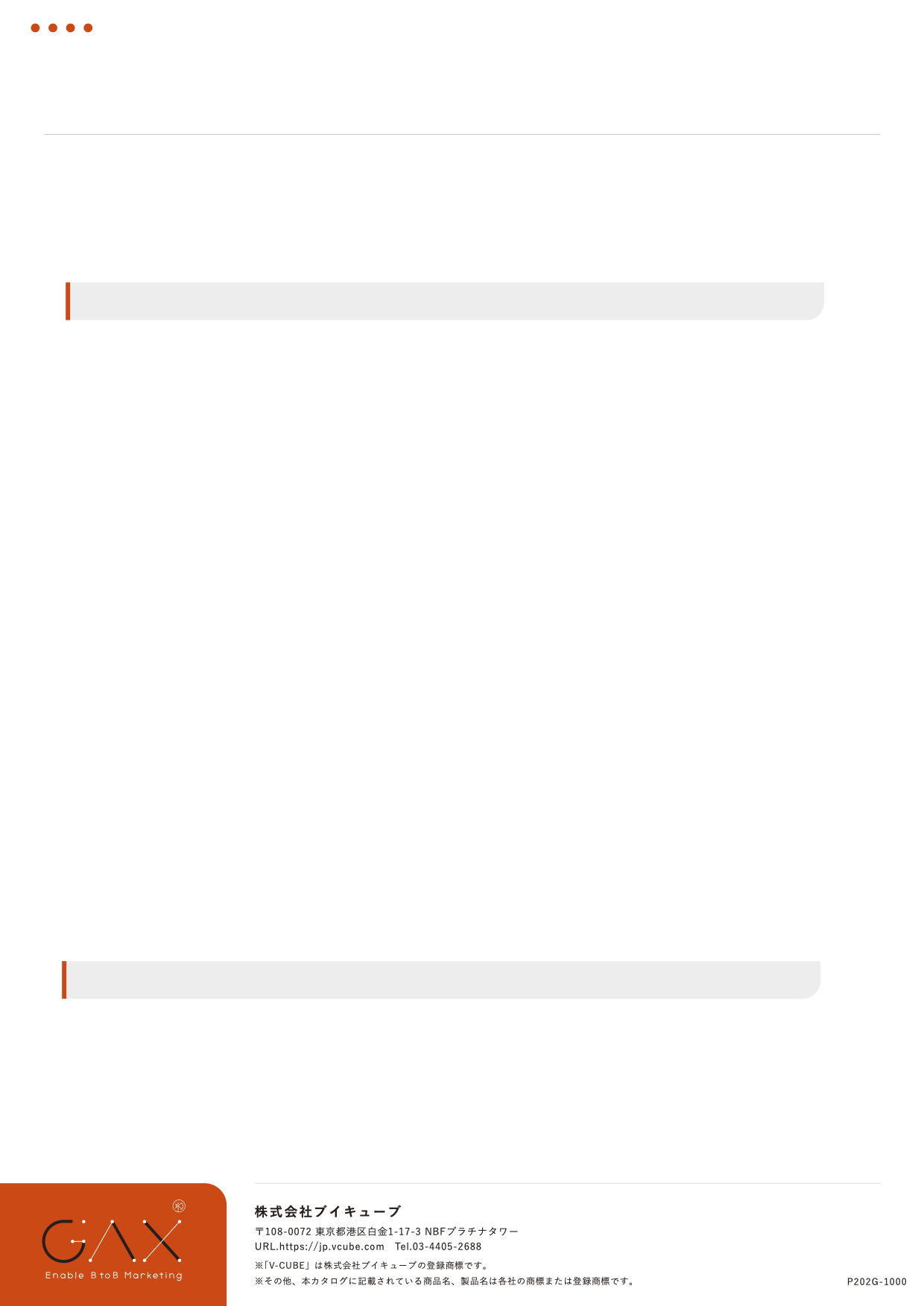 GAXが提供しているサービス内容や取り組みを紹介
いろはにほへと ちりぬるを わかよたれそ つねならむうゐのおくやま　けふこえて あさきゆめみし　ゑひもせすん。いろはにほへと ちりぬるを わかよたれそ つねならむうゐのおくやま　けふこえて あさきゆめみし　ゑひもせすん。いろはにほへと ちりぬるを わかよたれそ つねならむうゐのおくやま　けふこえて あさきゆめみし　ゑひもせすん。
タイトルが入ります
いろはにほへと ちりぬるを わかよたれそ つねならむうゐのおくやま　けふこえて あさきゆめみし　ゑひもせすん。いろはにほへと ちりぬるを わかよたれそ つねならむうゐのおくやま　けふこえて あさきゆめみし　ゑひもせすん。いろはにほへと ちりぬるを わかよたれそ つねならむうゐのおくやま　けふこえて あさきゆめみし　ゑひもせすん。
いろはにほへと ちりぬるを わかよたれそ つねならむうゐのおくやま　けふこえて あさきゆめみし　ゑひもせすん。いろはにほへと ちりぬるを わかよたれそ つねならむうゐのおくやま　けふこえて あさきゆめみし　ゑひもせすん。いろはにほへと ちりぬるを わかよたれそ つねならむうゐのおくやま　けふこえて あさきゆめみし　ゑひもせすん。
ここの内容は毎回相談しましょう。
タイトルが入ります
いろはにほへと ちりぬるを わかよたれそ つねならむうゐのおくやま　けふこえて あさきゆめみし　ゑひもせすん。いろはにほへと ちりぬるを わかよたれそ つねならむうゐのおくやま　けふこえて あさきゆめみし　ゑひもせすん。いろはにほへと ちりぬるを わかよたれそ つねならむうゐのおくやま　けふこえて あさきゆめみし　ゑひもせすん。